Середовище створення презентацій
За новою програмою
Урок 30
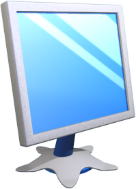 Середовище створення презентацій
Розділ 6 § 30
Комп’ютерні презентації створюють за  допомогою спеціальних програм, які називають  редакторами презентацій. Ми познайомимося з одним із них — редактором презентацій MS PowerPoint.
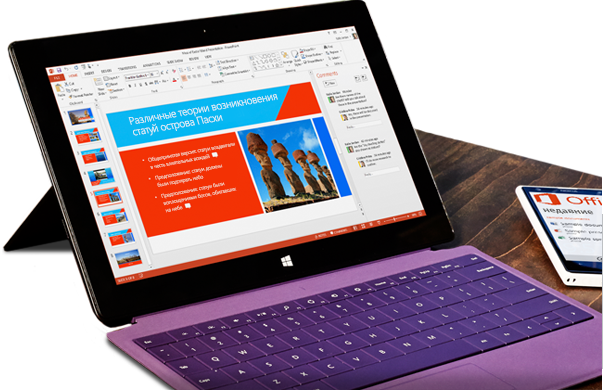 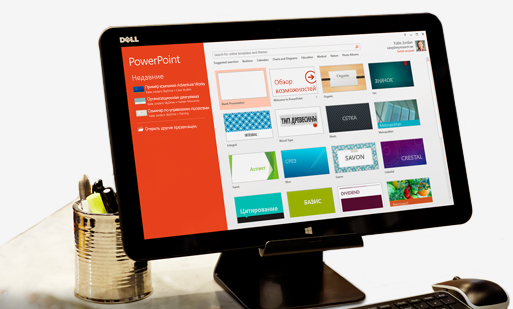 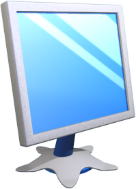 Запуск програми PowerPoint
Розділ 6 § 30
Пуск  Усі програми  Microsoft Office PowerPoint
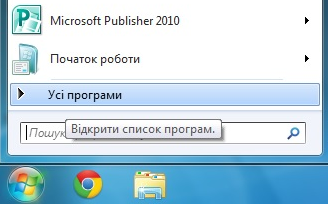 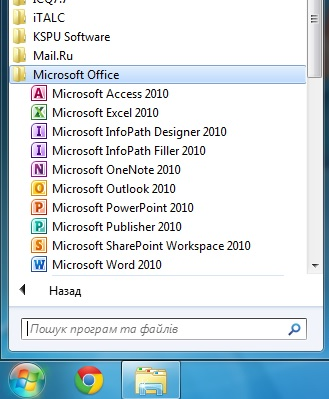 3
2
1
4
00
Запуск програми PowerPoint 2003
1. ПУСК 2. ПРОГРАМИ3. Microsoft Office4. Microsoft Office PowerPoint
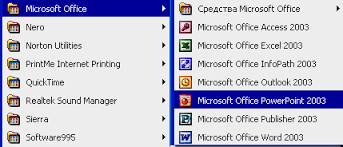 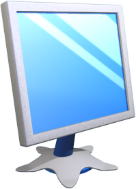 Запуск програми PowerPoint
Розділ 6 § 30
Якщо  на  Робочому столі є   значок програми PowerPoint,
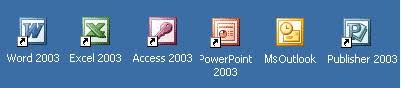 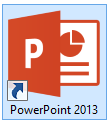 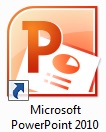 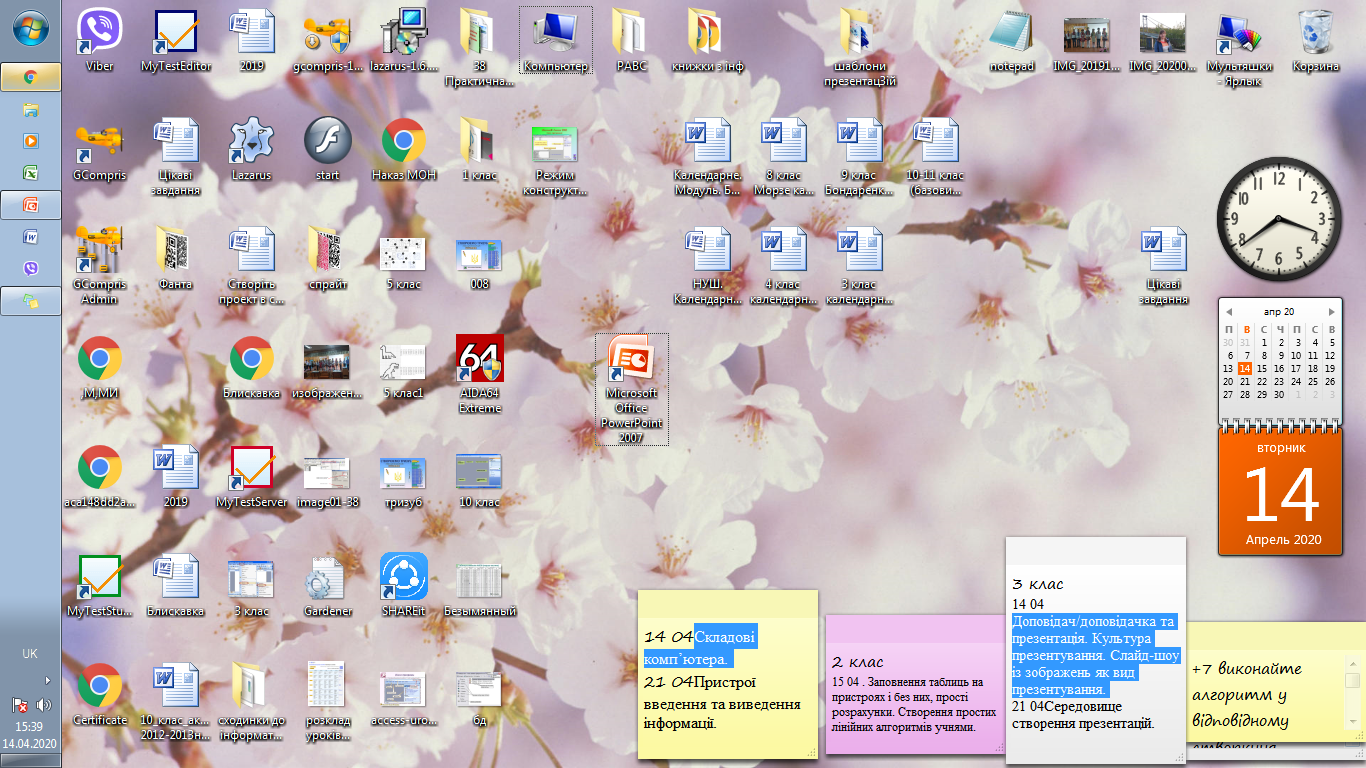 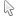 то для запуску програми можна навести вказівник на значок і двічі клацнути ліву кнопку миші.
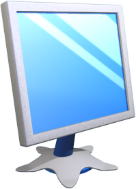 Середовище створення презентацій
Розділ 6 § 30
Для відкриття готової презентації по­трібно двічі клацнути значок файла з презентацією на Робочому столі комп’ютера.
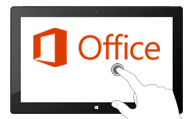 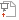 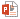 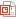 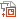 Зверни увагу:  презентації, створені за допомогою програми MS PowerPoint, зберігаються у файлі з розширенням ppt або pptx.
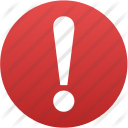 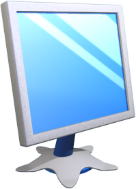 Середовище створення презентацій
Розділ 6 § 30
Рядок заголовка
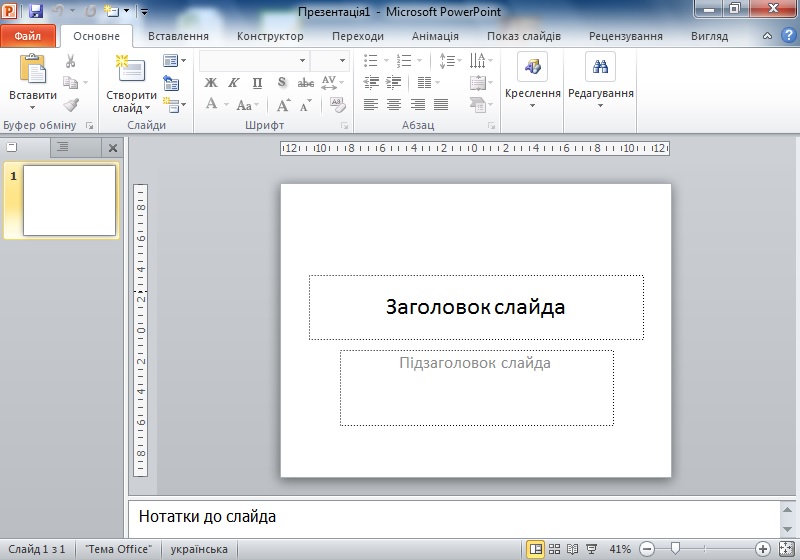 Стрічка з вкладками
Ескіз слайда (зменшене зображення слайда)
Титульний слайд
Область відтворення всіх ескізів  
слайдів презентації
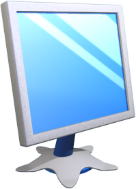 Середовище створення презентацій
Розділ 6 § 30
Кожна презентація має титульний слайд, на якому вказуються назва презентації та дані про її автора.
Титульний слайд
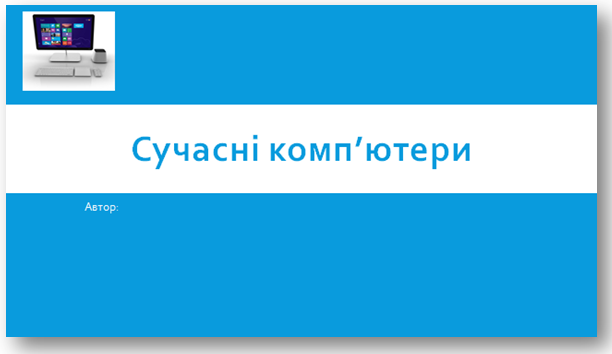 Назва
Автор
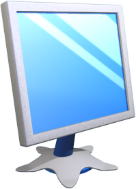 Середовище створення презентацій
Розділ 6 § 30
Кожен наступний слайд презентації має:
Слайд
Заголовок
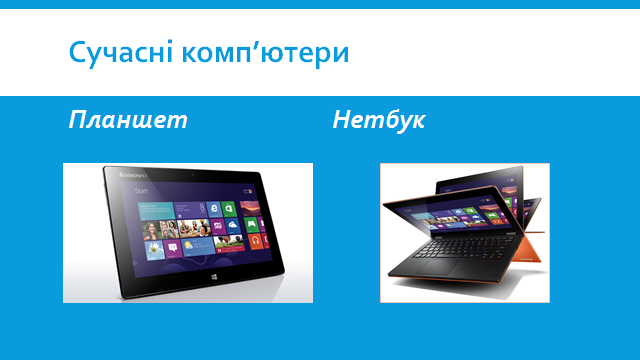 Текст
Ілюстрація до тексту
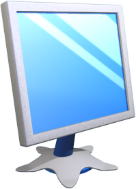 Алгоритм збереження створеної презентації
Розділ 6 § 30
1.  Вибери кнопку   , яка міститься в лівій частині вікна PowerPoint.
2. Уведи назву презентації та вибери кнопку Зберегти.
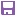 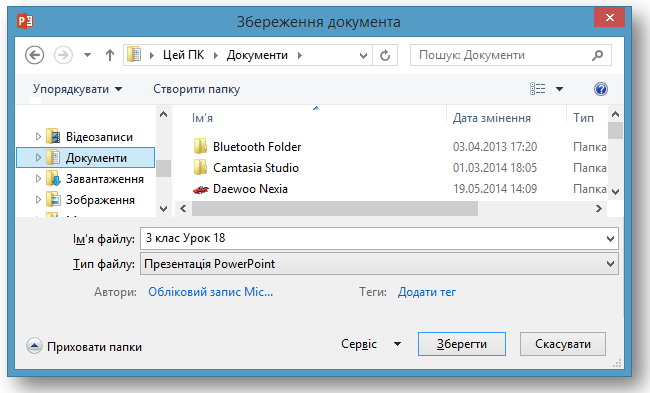 Вибрати папку
Натиснути кнопку Зберегти
Ввести назву
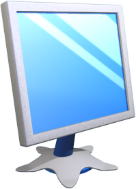 Цікавинки
Розділ 6 § 30
1987 рік  — це рік «народження» найпопулярнішого редактора презентацій  MS PowerPoint. Існують і  інші редактори презентацій: Keynote, Prezi, Adobe Flash.
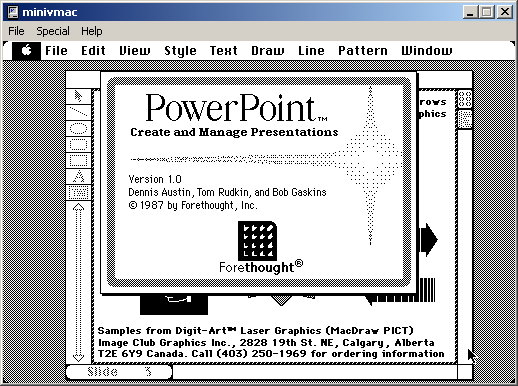 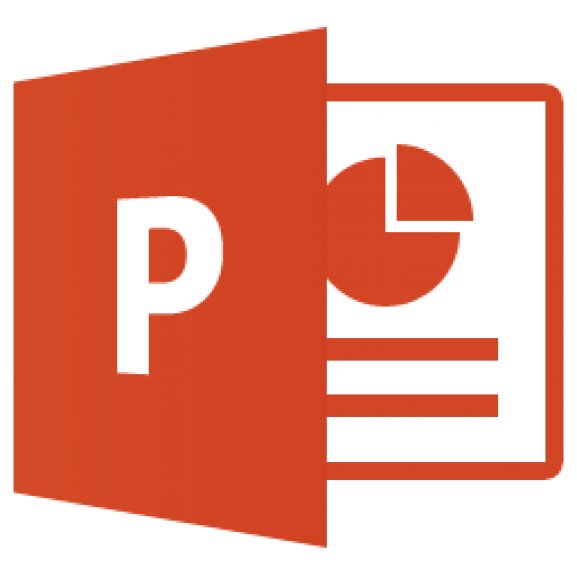 Дякую за увагу!
За новою програмою
Урок 30